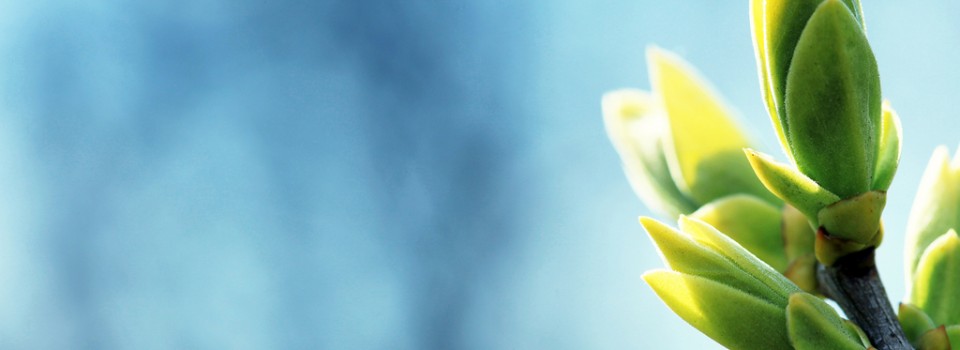 OMICS Group
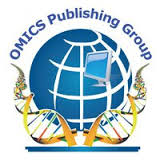 OMICS Group International through its Open Access Initiative is committed to make genuine and reliable contributions to the scientific community. OMICS Group hosts over 400 leading-edge peer reviewed Open Access Journals and organizes over 300 International Conferences annually all over the world. OMICS Publishing Group journals have over 3 million readers and the fame and success of the same can be attributed to the strong editorial board which contains over 30000 eminent personalities that ensure a rapid, quality and quick review process. OMICS Group signed an agreement with more than 1000 International Societies to make healthcare information Open Access.
Contact us at: contact.omics@omicsonline.org
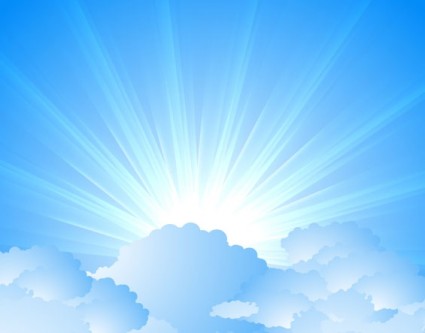 OMICS Journals are welcoming Submissions
OMICS Group welcomes submissions that are original and technically so as to serve both the developing world and developed countries in the best possible way.
OMICS Journals  are poised in excellence by publishing high quality research. OMICS Group follows an Editorial Manager® System peer review process and boasts of a strong and active editorial board.
Editors and reviewers are experts in their field and provide anonymous, unbiased and detailed reviews of all submissions.
The journal gives the options of multiple language translations for all the articles and all archived articles are available in HTML, XML, PDF and audio formats. Also, all the published articles are archived in repositories and indexing services like DOAJ, CAS, Google Scholar, Scientific Commons, Index Copernicus, EBSCO, HINARI and GALE.
For more details please visit our website: http://omicsonline.org/Submitmanuscript.php
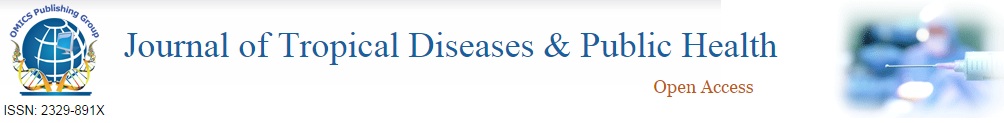 Education:
Graduation- BSc, Biology, Dept. of Zoology, University of Basel, Switzerland (1967-1972)
PhD thesis – Dept. of Zoology, University of Basel, and Dept. of Dermatology, Basel University Hospital, Switzerland (1972-1975)
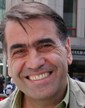 Employment History:
1985-present: Research Fellow, Dept. of Parasitology, Hadassah Medical School, Jerusalem, Israel
2004-present: Adjunct Professor of Parasitology at the Cumhuriyet University, Sivas, Turkey
2006-present: Associated Professor of Parasitology, Turkey
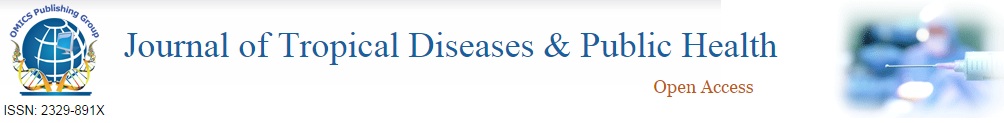 Research Interests:
Biology and epidemiology and vectorial capacity of insects, mites and ticks of medical and veterinary importance: House dust mites, Demodex, Scabies, human lice, bed bugs, midges and fleas, as well as hard and soft ticks
Biotherapy: The use of maggots for the treatment of chronic wounds and of leeches in the treatment of transplants

Scientific Collaborations:
Terri Meinking, Global Health Associates of Miami, Miami, FL, USA (Blood-feeding in lice) (2006)
Michael L. Levin, Rickettsial Zoonoses Branch, Centers for Disease Control and Prevention, Atlanta, GA, USA (Vectorial capacity of Rhipicephalus sanguineus) (2006)
Oleg E. Akilov, Department of Biological Sciences, University of Notre Dame, 202 Galvin Life Science, Notre Dame, IN 46556, USA (Immunology of Demodex infestation) (2001)
Aysegul Taylan-Ozkan, Communicable Disease Research Center, Refik Saydam National Hygiene Institute, Ankara, Turkey (Maggot debridement therapy) (1999)
Ronald Sherman, President, BTER Foundation, Irvine, CA, USA (1998)
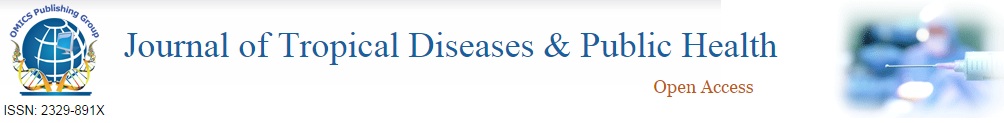 Recent Publications (out of more than 250 published or in press):
Mumcuoglu, K.Y. 2013. The vectorial capacity of human lice: Pediculus humanus and Pthirus pubis. Ankara Üniv. Vet. Fak. Derg., 60, 269-273.
Kamani J, G. Baneth, KY Mumcuoglu, NE Waziri, O Eyal, Y Guthmann, S Harrus. 2013.  Molecular detection and characterization of tick-borne pathogens in dogs and ticks from Nigeria. PLoS NTDs (http://www.plosntds.org/article/info%3Adoi%2F10.1371%2Fjournal.pntd.0002108).
Kleinerman G, Baneth G,. Mumcuoglu KY, van Straten M, Berlin D, Apanaskevich DA, Abdeen Z, Nasereddin A, Harrus S. 2013. Molecular detection of Rickettsia africae, Rickettsia aeschlimannii and Rickettsia sibirica mongolitimonae in camels and Hyalomma spp. ticks from Israel. Vector-borne Zoonotic Dis. 13: 1-6. DOI: 10.1089/vbz.2013.1330
Sherman, R.A., K.Y. Mumcuoglu, M. Grassberger & T.I. Tantawi. 2013. Maggot Therapy. In: Grassberger, M., R.A. Sherman, O. Gileva, C.M.H. Kim & K. Y. Mumcuoglu (Eds). Biotherapy - History, Principles and Practice: A Practical Guide to the Diagnosis and Treatment of Disease using Living Organisms. Springer Pub., Heidelberg, pp. 5-29.
Gileva, O.S. & K.Y. Mumcuoglu. 2013. Hirudotherapy. In: Grassberger, M., R.A. Sherman, O. Gileva, C.M.H. Kim & K. Y. Mumcuoglu (Eds). 2013. Biotherapy - History, Principles and Practice: A Practical Guide to the Diagnosis and Treatment of Disease using Living Organisms. Springer Pub., Heidelberg, pp. 31-76. Kamani, J, Morick D, Mumcuoglu KY, Harrus S. 2013. Prevalence and diversity of Bartonella species in commensal rodents and ectoparasites from Nigeria, West Africa. PLoS Neg Trop Dis 7 (5): e2246. doi:10.1371/journal.pntd.0002246.
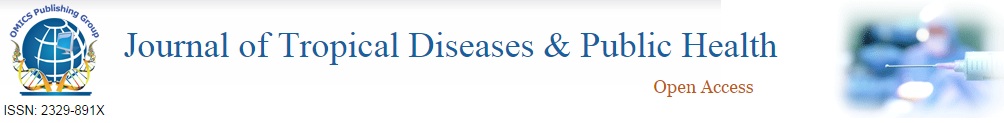 Brief Account on House Dust Mites
Kosta Y. Mumcuoglu
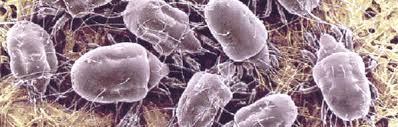 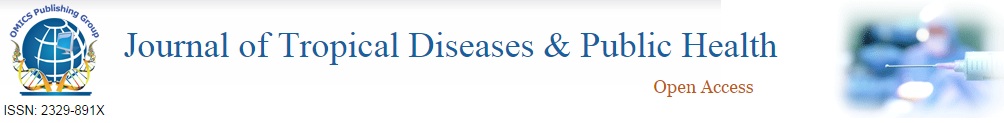 Overview
The house dust mite has been associated with a range of respiratory and dermatological allergies such as asthma, rhinitis and eczema
Mites are nourished with skin scales, while the main mite allergens are shed with the faeces
Beds (mainly matrasses), carpets and upholstered furniture are the main biotopes of mites
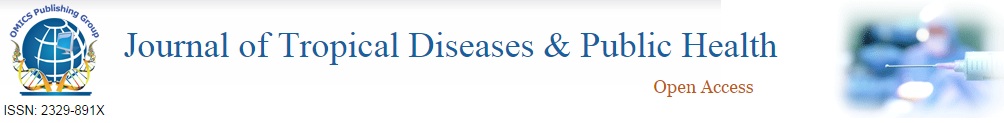 Symptoms 
Wheezing
Coughing
Breathlessness
A tight feeling in the chest
Runny nose
Itchy nose
Itchy eyes
Itchy skin
Skin rashes
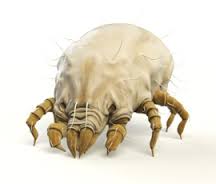 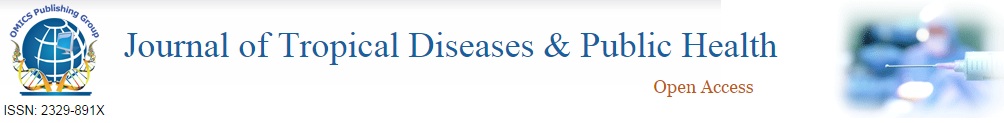 Diagnosis 
Allergy testing can find out whether house dust mites trigger your respiratory or dermatological symptoms. See your doctor for further information and advice
If tests show that you are allergic to house dust mites, there are ways to reduce the quantity of mite allergens in you environment and the response of your immune system
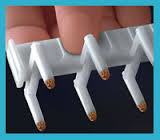 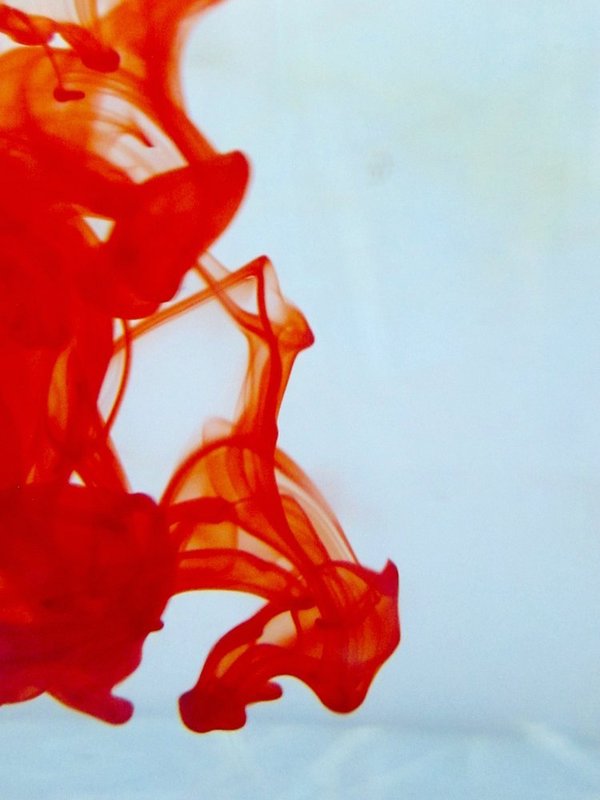 OMICS Group Open Access Membership
OMICS publishing Group Open Access Membership enables academic and research institutions, funders and corporations to actively encourage open access in scholarly communication and the dissemination of research published by their authors.
For more details and benefits, click on the link below:
http://omicsonline.org/membership.php
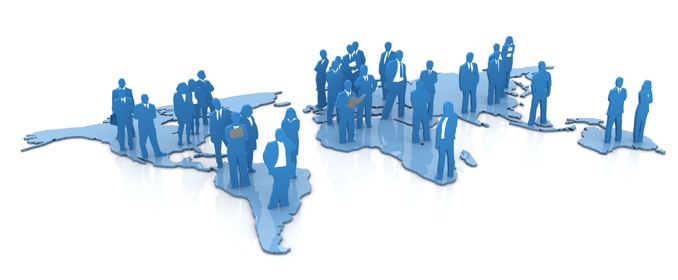